Logos Mooc Habitants
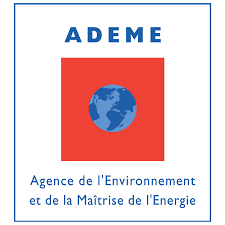 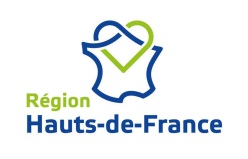 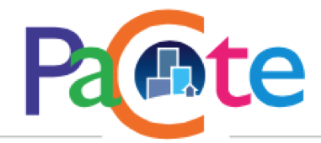 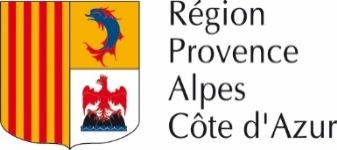 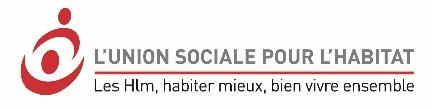 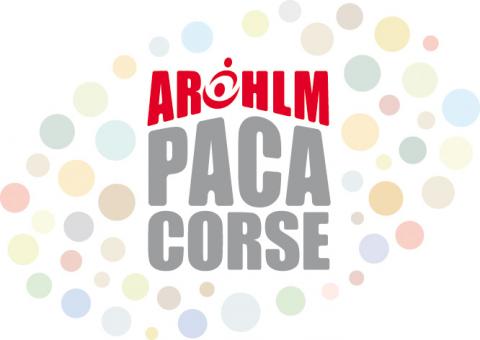 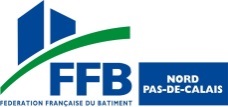 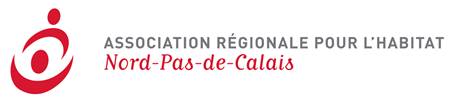 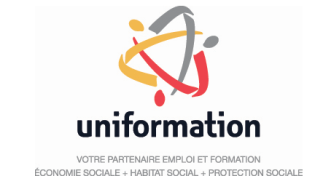 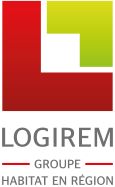 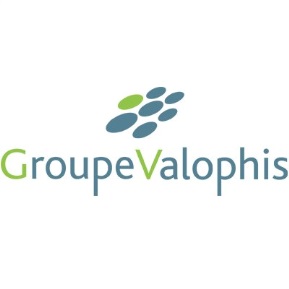 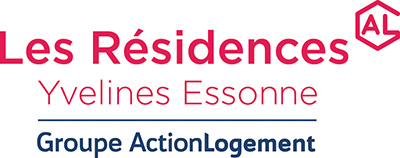 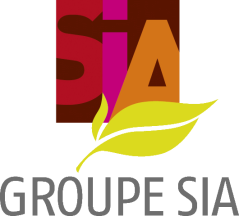 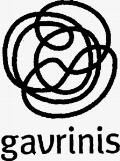 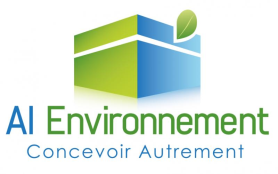 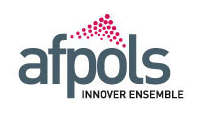 Logos Mooc Proxi
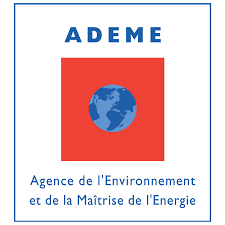 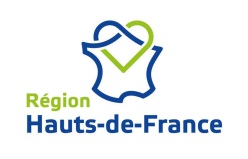 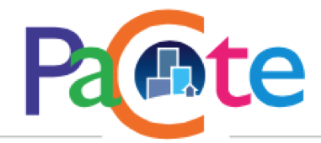 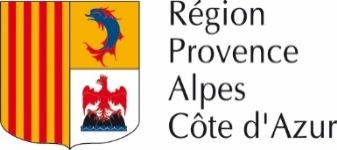 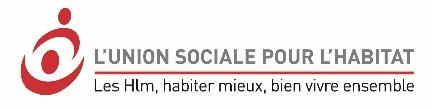 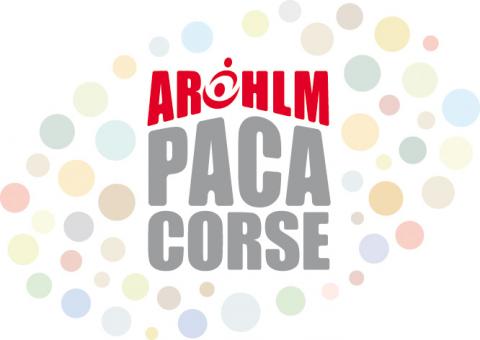 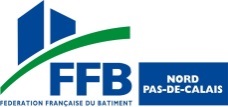 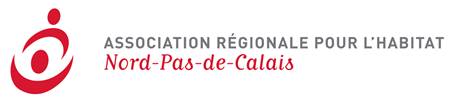 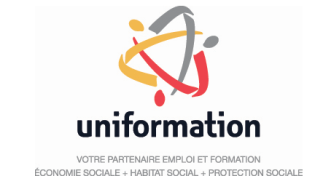 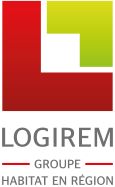 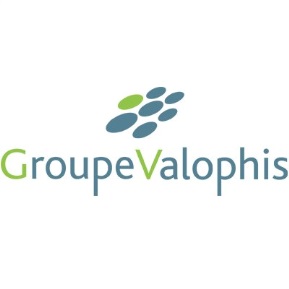 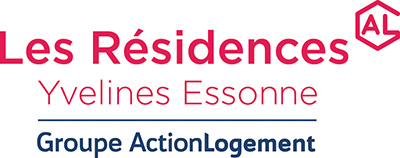 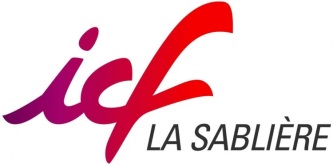 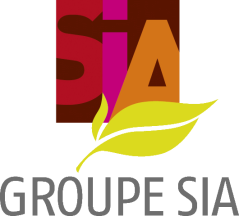 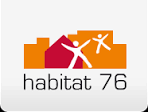 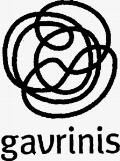 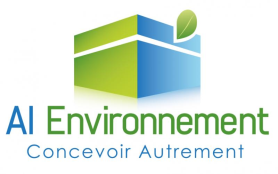 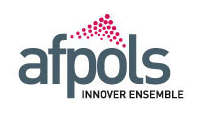 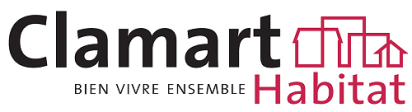 Logos Mooc Moa
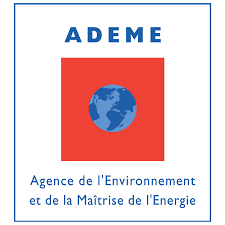 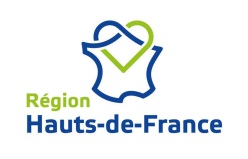 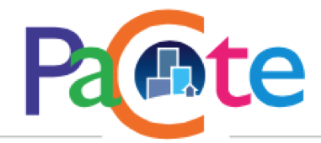 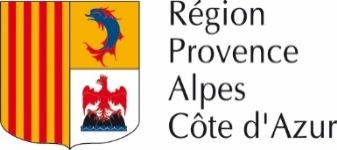 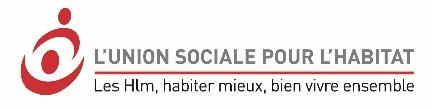 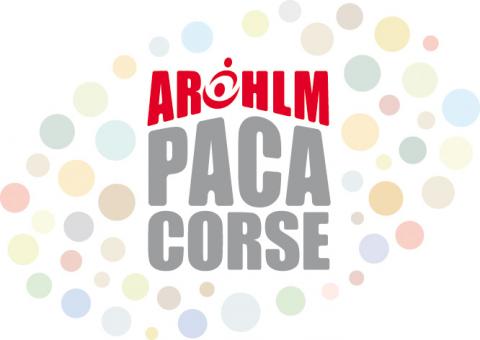 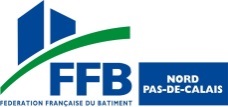 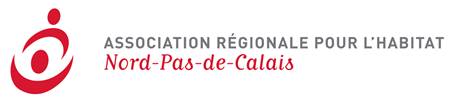 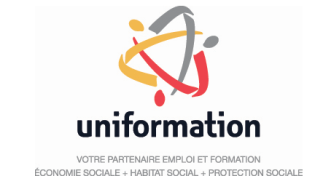 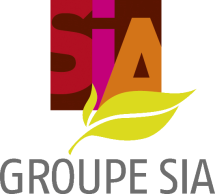 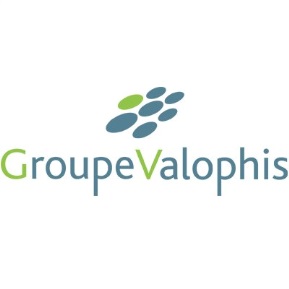 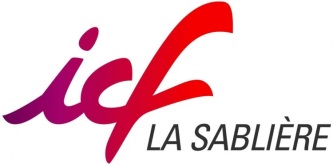 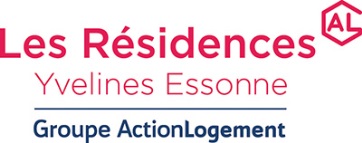 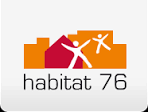 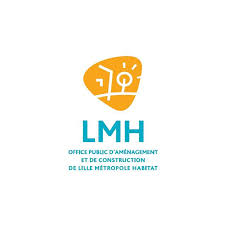 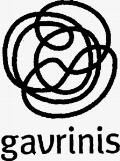 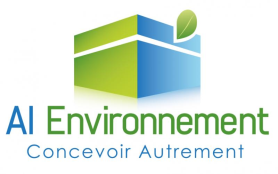 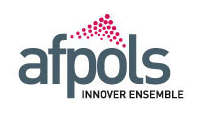